Stallion    Express Auto Service
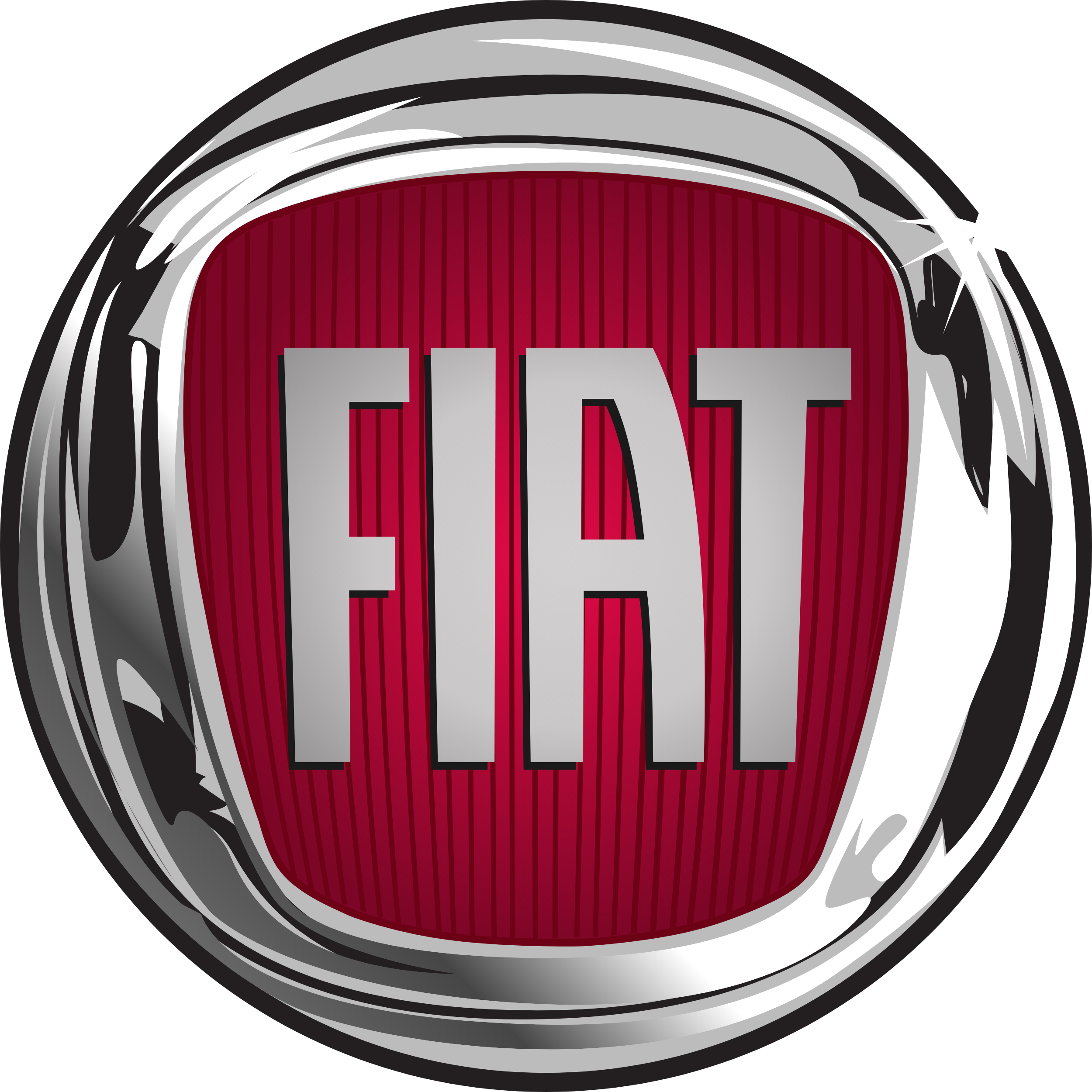 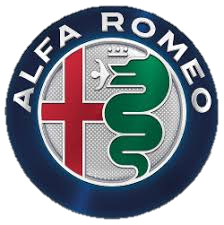 Schedule Service Intervals
 ALFAROMEO GIULIETTA 1.4L Multi-air Turbo
10,000 Km Service
Identical Maintenances
20,000 Km Service
Identical Maintenances
30,000 Km Service
Identical Maintenances
40,000 Km Service
Identical Maintenances
60,000 Km Service (Major Service)
Identical Maintenances
100,000 Km Service
Identical Maintenances